Cryo-SEM
Rheology-Frequency
Rheology-Tempreture
AFM
Intermolecular interactions
FTIR
NaCl
GuHCl
Urea
SDS
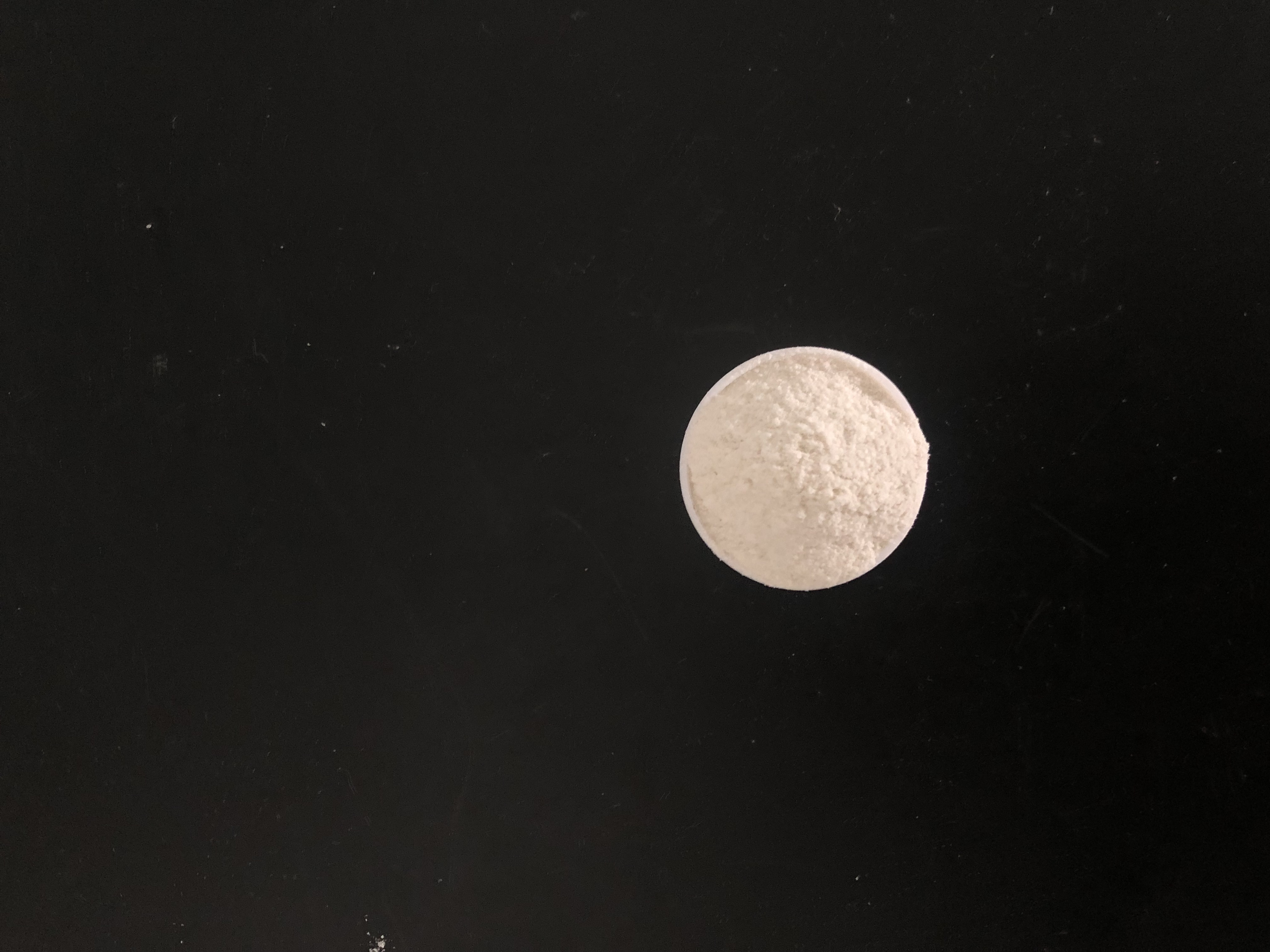 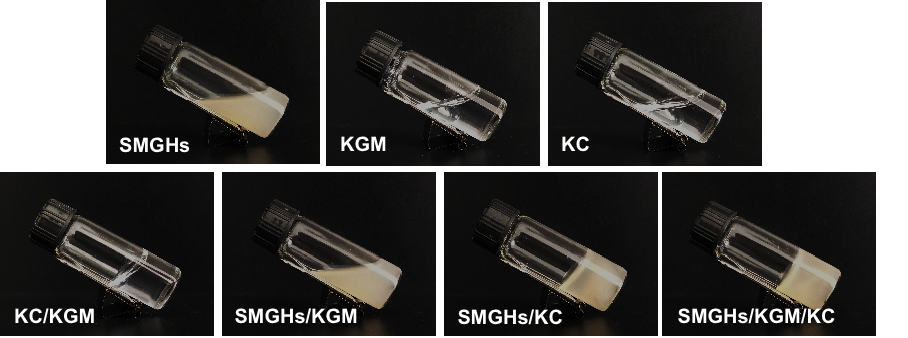 trypsin
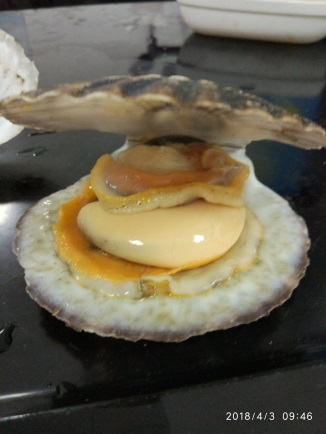 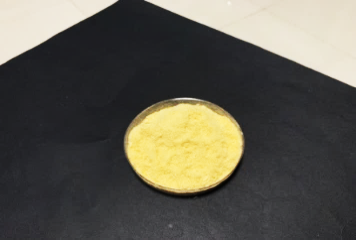 Kappa-carrageenan(KC)
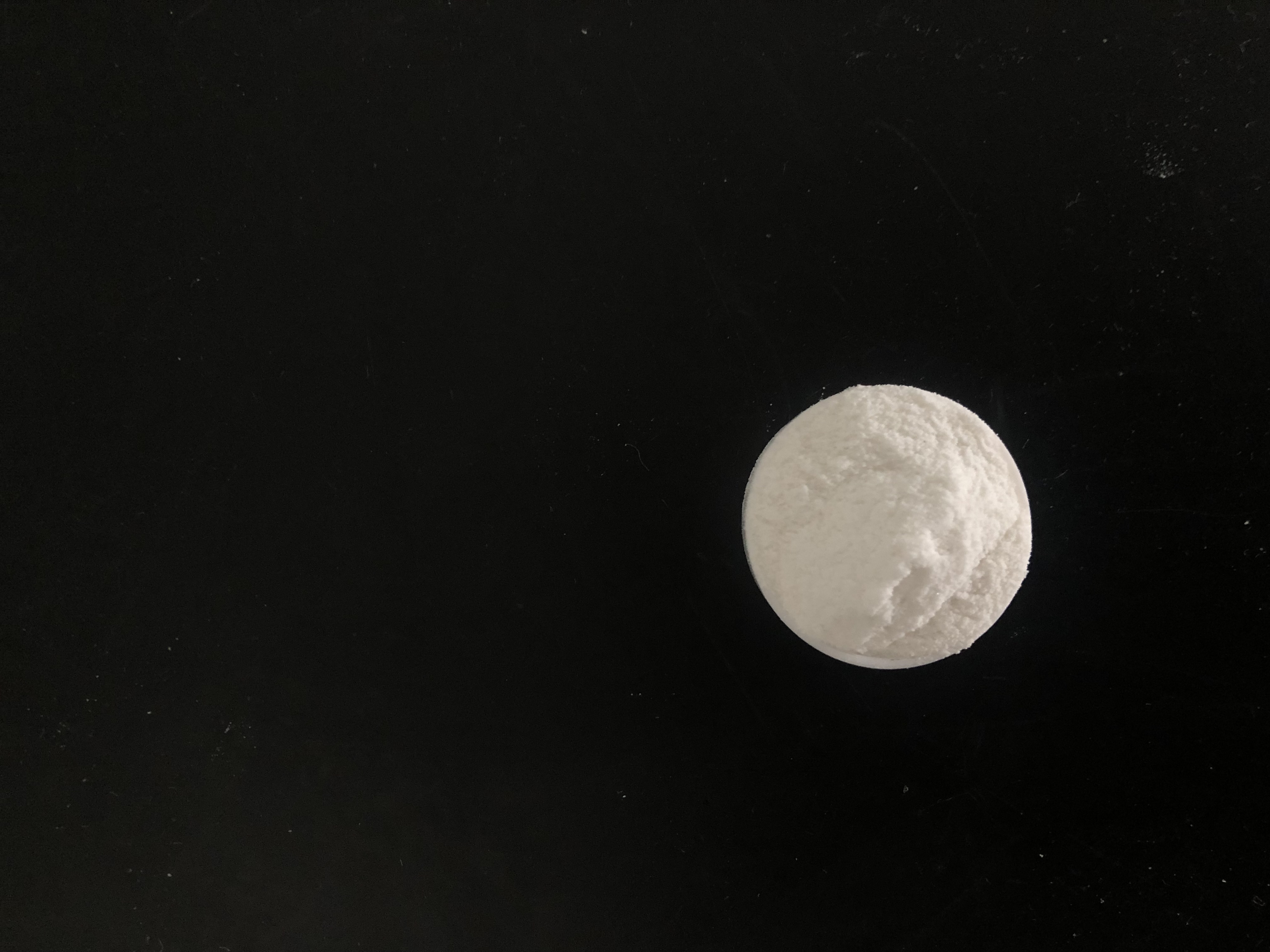 Scallop male 
gonad hydrolysates
(SMGHs)
Konjac gum(KGM)
Scallop male gonads
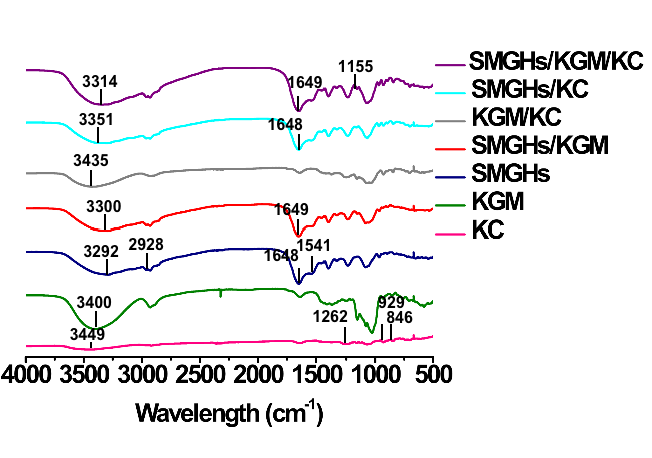 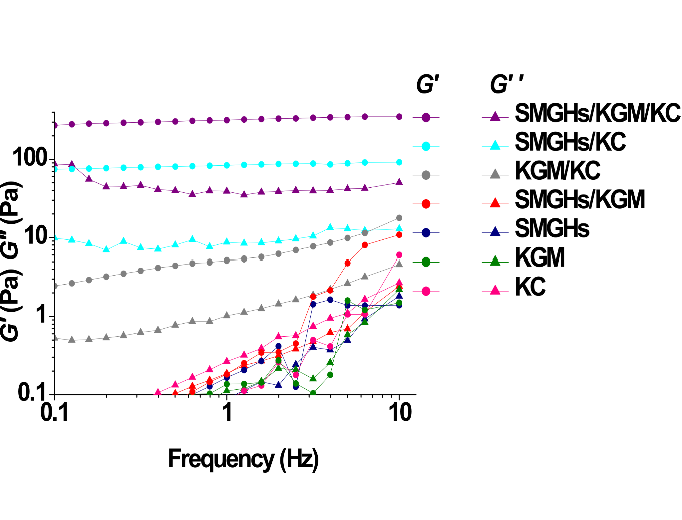 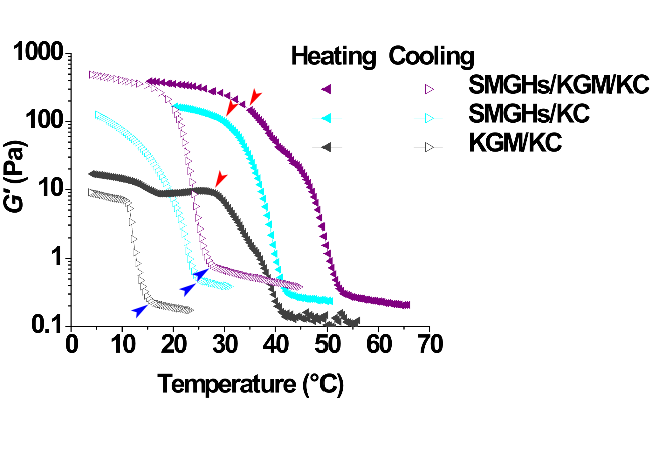 Electrostatic interactions
Hydrophobic interactions 
Hydrogen bonds
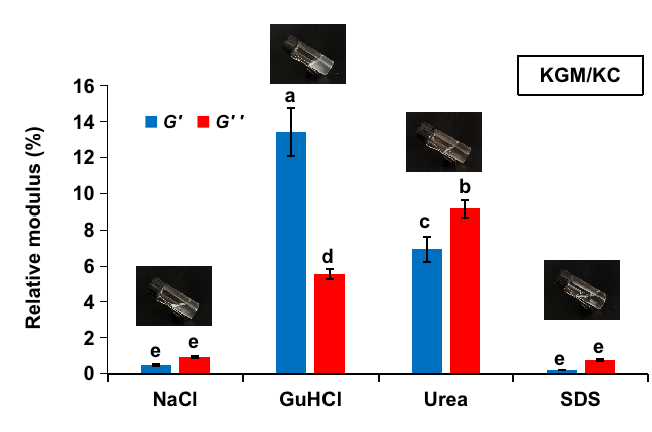 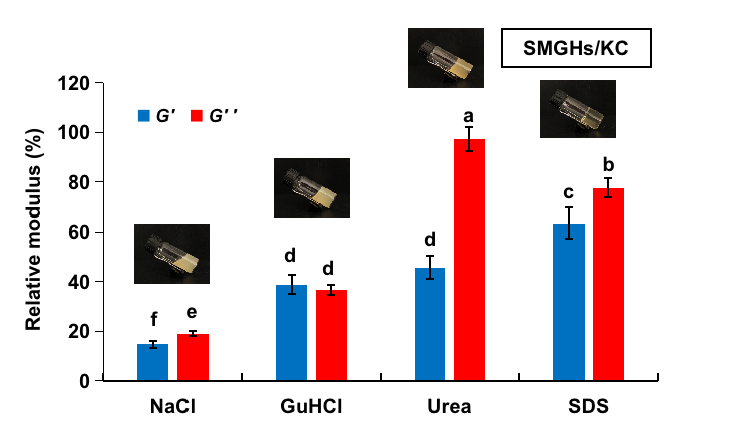 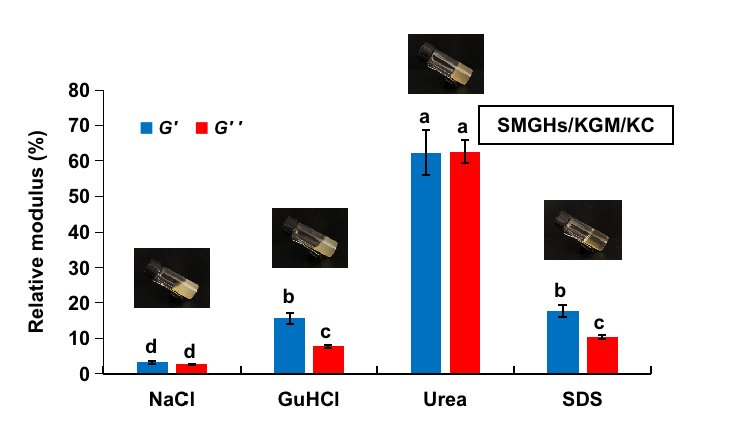 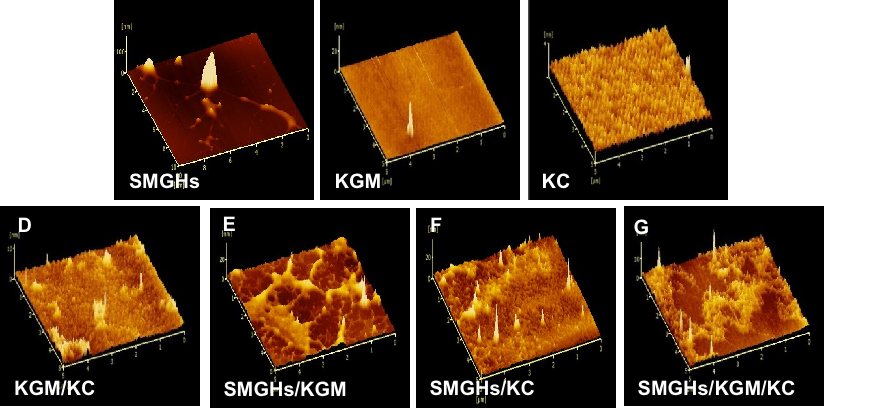 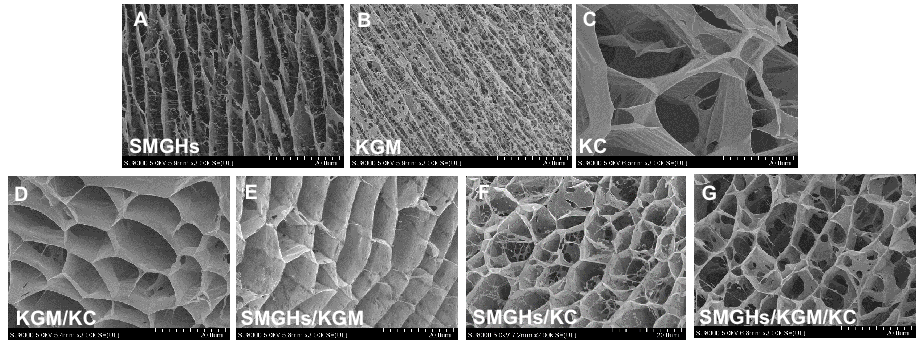